Figure 2. (A) Representative pseudocolored 2-DG autoradiograms of the spared row from MMP-9 KO mouse and its wild-type ...
Cereb Cortex, Volume 22, Issue 9, September 2012, Pages 2160–2170, https://doi.org/10.1093/cercor/bhr303
The content of this slide may be subject to copyright: please see the slide notes for details.
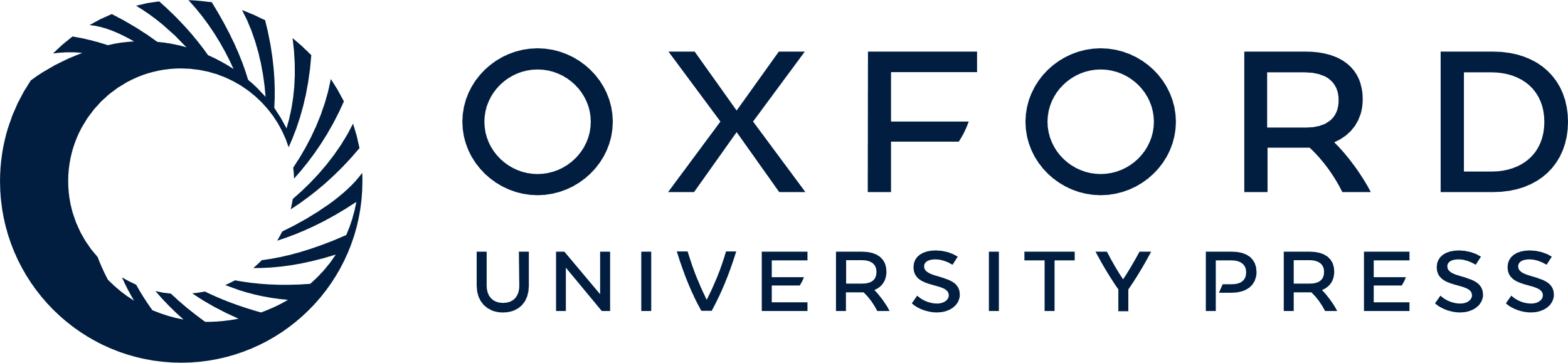 [Speaker Notes: Figure 2. (A) Representative pseudocolored 2-DG autoradiograms of the spared row from MMP-9 KO mouse and its wild-type (WT) littermate deprived for 4 weeks. On the left autoradiograms from the control hemispheres (subjected to 1 day of deprivation) are shown. Autoradiograms on the right are from hemispheres deprived for 4 weeks. (B) Quantification of 2-DG labeling in MMP-9 KO mice. Ratios of the spared row representation width (experimental/control hemisphere) in MMP-9 KO mice and WT littermates deprived for 4 weeks. In MMP-9 KOs, deprivation-induced broadening of the spared row functional representation is smaller in layer IV. Mean ± standard deviation, *P < 0.05.


Unless provided in the caption above, the following copyright applies to the content of this slide: © The Author 2011. Published by Oxford University Press. All rights reserved. For permissions, please e-mail: journals.permissions@oup.com]